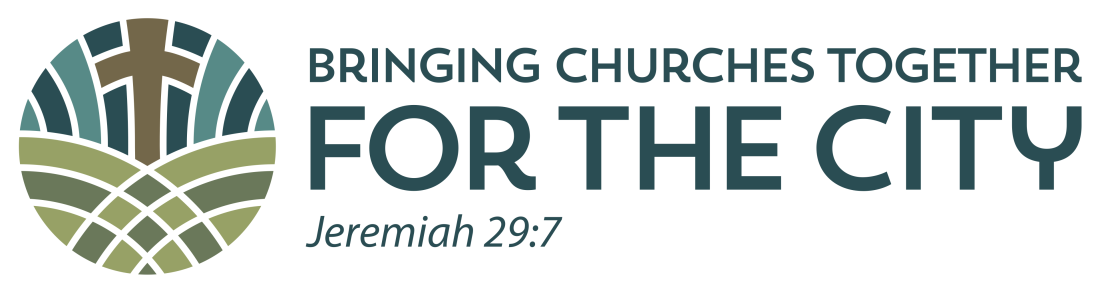 But seek the welfare of the city where I have sent you into exile, and pray to the Lord on its behalf, for in its welfare you will find your welfare.    Jeremiah 29:7
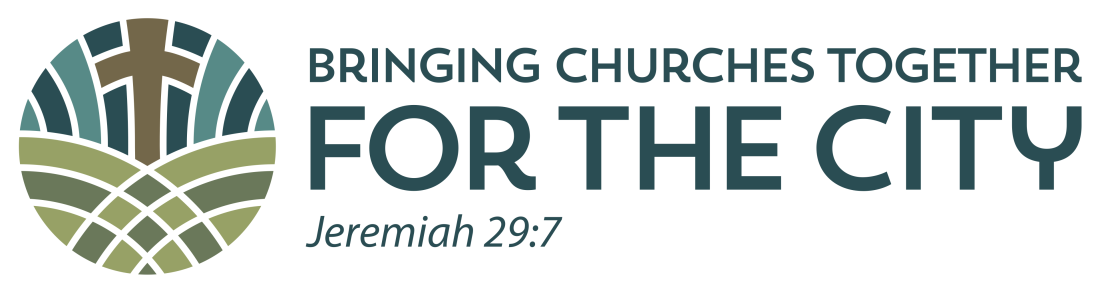 Bringing Churches Together

For The City
2
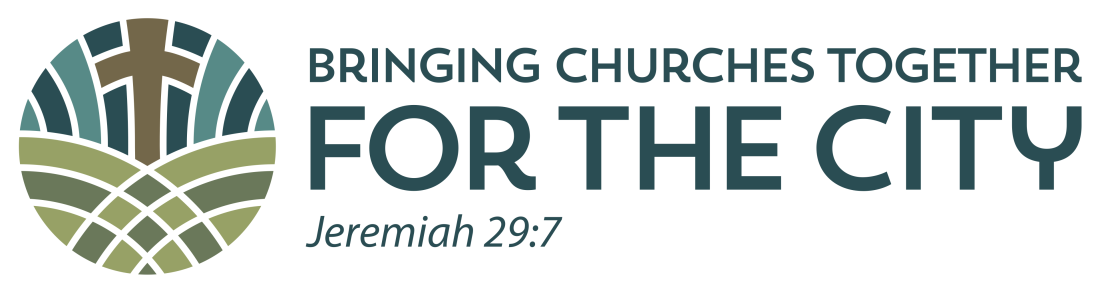 Goals:
Seek & Pray for the welfare of our city
Bring honor & glory to God and His church
Share the love of Jesus Christ with neighbors
Get local churches working together
Promote racial, ethnic and social harmony
3
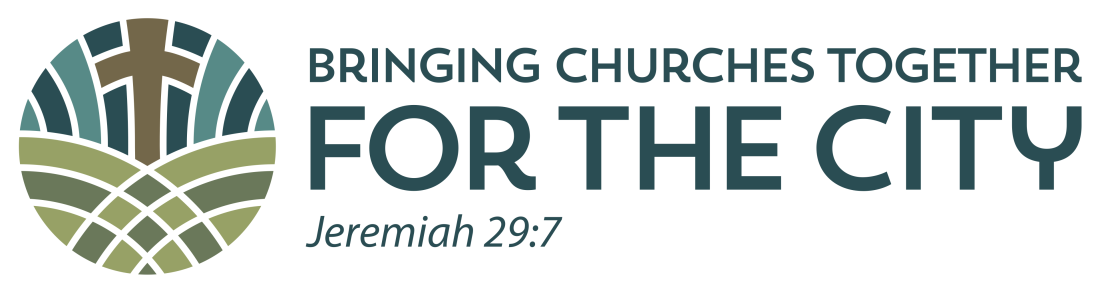 Authentic Life Fellowship			Highland Terrace Baptist
Bethlehem Baptist Church			House of Prayer
Church at River Oaks			Kavanaugh United Meth.
Clark Street Christian Church		Living Word Church
Cornerstone Community (Naz.) 		Mt. Olive Baptist Church 
Christ Community Church			New Jerusalem Baptist
Crestview Christian Church		Pecan Grove Church
Faith Outreach				Ridgecrest Baptist Church
Fellowship Bible Church			St. John Baptist Church
First Baptist Church			St. Paul’s Episcopal 
Grace Community Church			Top Rail Cowboy 
Greenville Home Church			Wesley United Methodist
Greenville 7th Day Adventist
4
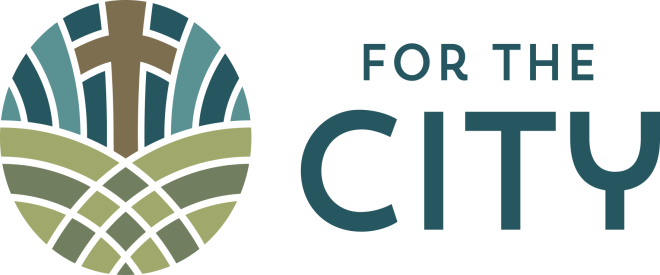 Local Faith-Based Partners:
Greenville Hope Center
Greenville Shared Ministries – FISH
Hands of Compassion Food Pantry
Hebron House
RAFFA Pregnancy Resource Center
Salvation Army
5
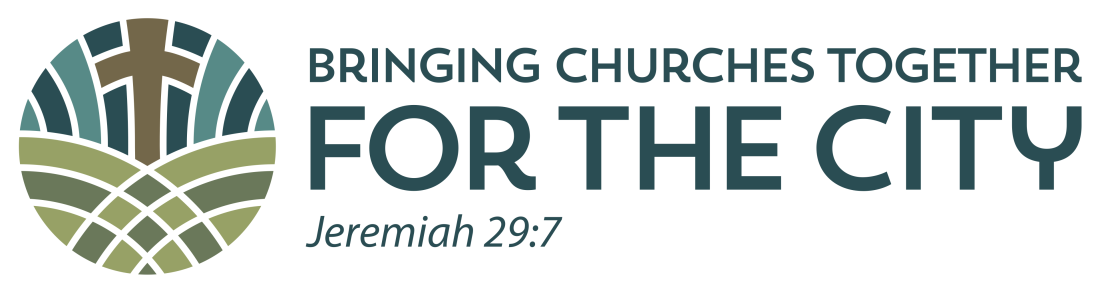 Details of Work Completed in 2017:

Major yard project @Salvation Army of Greenville
12 - Houses will have various types of carpentry, paint and roof repair work done
10 - Yard projects – mowing, tree-trimming & poison ivy removal
5 - Local Nursing Homes with over 400 patients visited
24 - Private citizens yard projects
2 - Paint projects conducted at Greenville Sports Park
All Greenville fire stations, police station, sheriff’s office and post offices were visited given snacks & honored by For The City 
100 Large boxes of food collected for local food banks
6
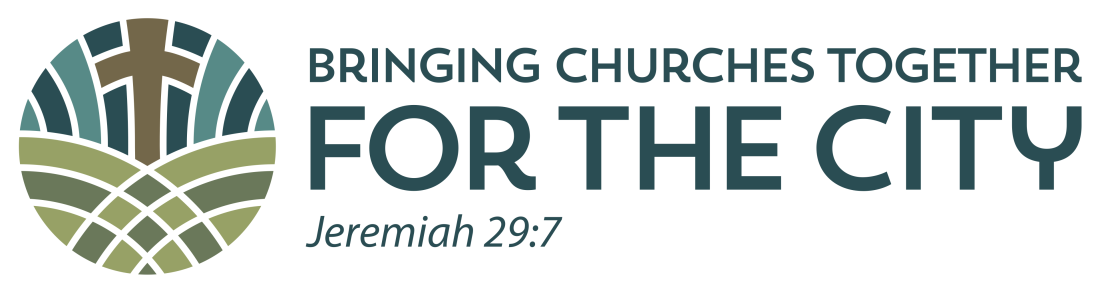 Details of Work Completed in 2017(Continued):

24 – Churches involved and supported For The City activities
70 – Patients visited at Hunt Regional Medical Center
80  - Apartment residents visited
220  - Local businesses visited and trash was picked up on their property
300+  For The City Volunteers worked 
500 – Goody bags distributed to Greenville citizens
1,000+ - Meals served to For The City Volunteers
5,000 – Hours of labor spent in planning & execution of  For The City activities
7
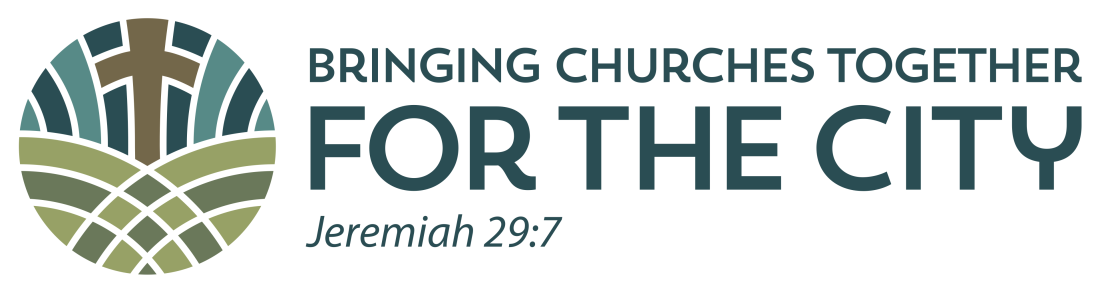 What’s next?
Continue Joint Community Worship Services
Update database contact information
Modernize registration process
Contact additional local churches
Identify new projects for 2018
Citizens who need help
Random Acts of Kindness
City of Greenville Projects
Announce 2018 work date ---  June 6th – 9th 2018
8
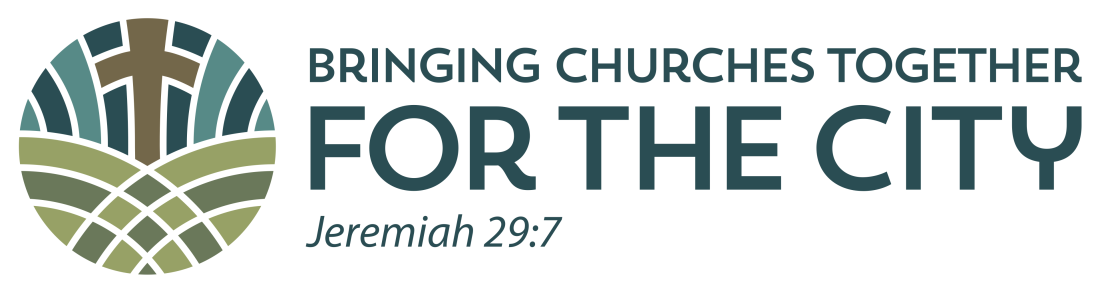 What can you do?
Go to ForTheCity.INFO and register to work 
Ask your church leadership to join For The City
9